Инновационный проект:
 «Формирование основ правовой 
культуры старших дошкольников»
Муниципальное бюджетное дошкольное образовательное  учреждение муниципального образования город Краснодар               
 «Центр развития ребёнка - детский сад № 90»
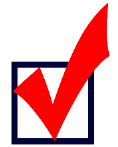 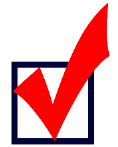 Цель проекта: создание психолого-педагогических условий формирование основ правовой культуры дошкольников
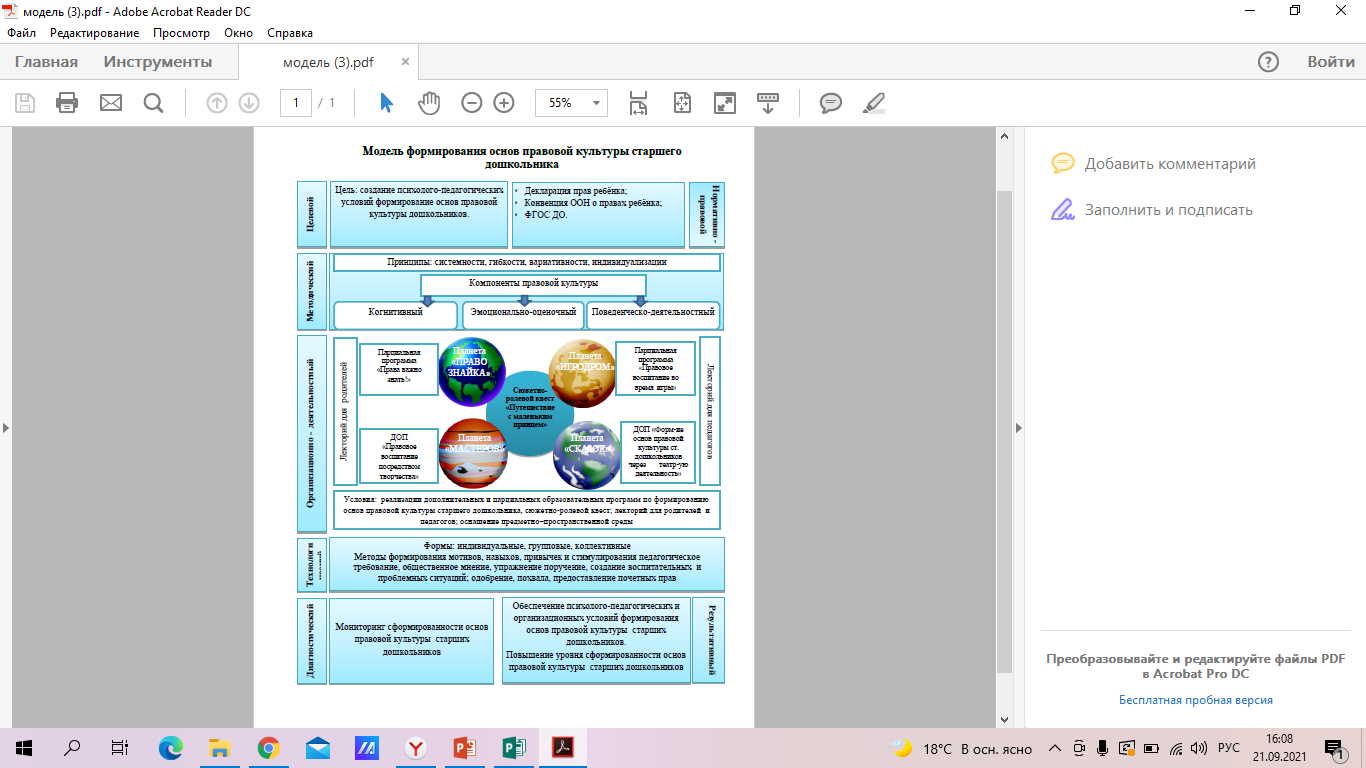 Организация сетевого
 взаимодействия инновационной 
деятельности с детскими садами и детской городской  библиотекой  им. С.Я. Маршака
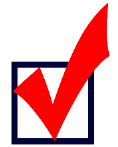 Инновационность проекта заключается в разработке и внедрении новой модели формирования основ правовой культуры старших дошкольников
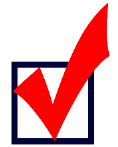 Результативностью инновационного
 проекта является :
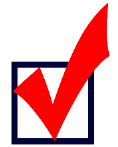 Разработка и реализация Сюжетно—ролевого квеста «Путешествие с маленьким принцем».
1.Обеспечение психолого—педагогических и организационных условий формирования
основ правовой культуры старших дошкольников.
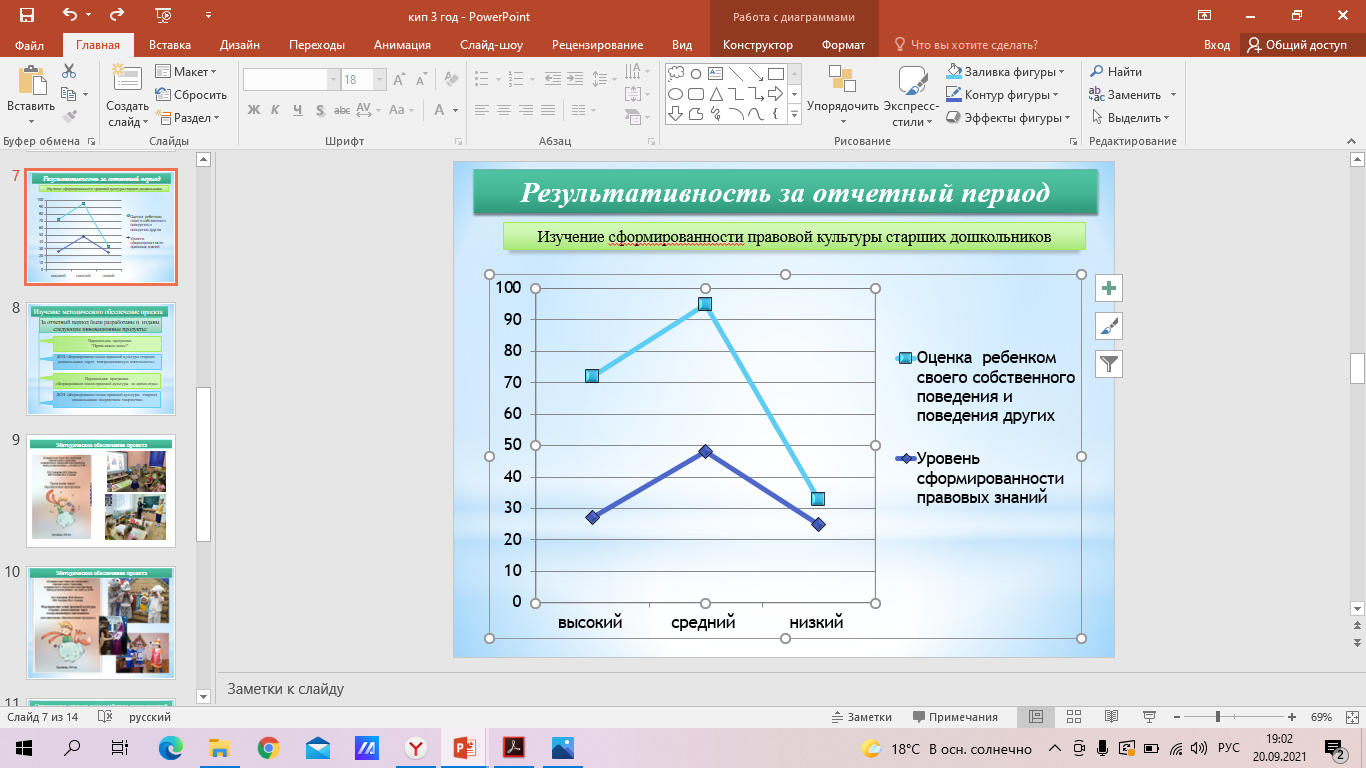 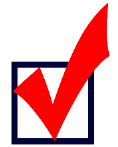 Лекторий для педагогов и родителей. 
Реализации дополнительных и парциальных образовательных программ поформированию основ правовой культуры старшего дошкольника
Продукты проекта:
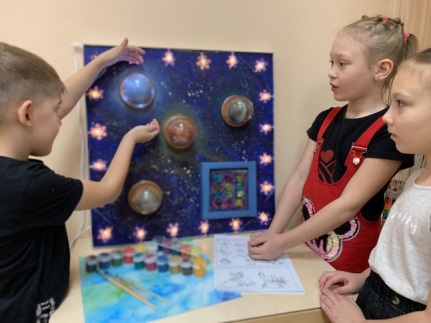 2.Повышение уровня сформированности основ правовой культуры старших
дошкольников.
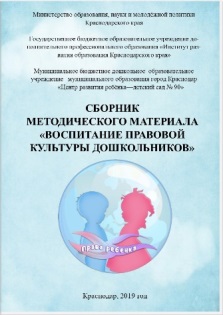 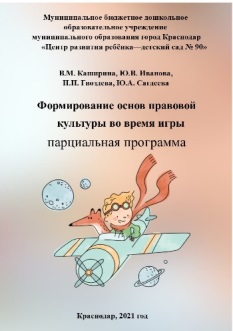 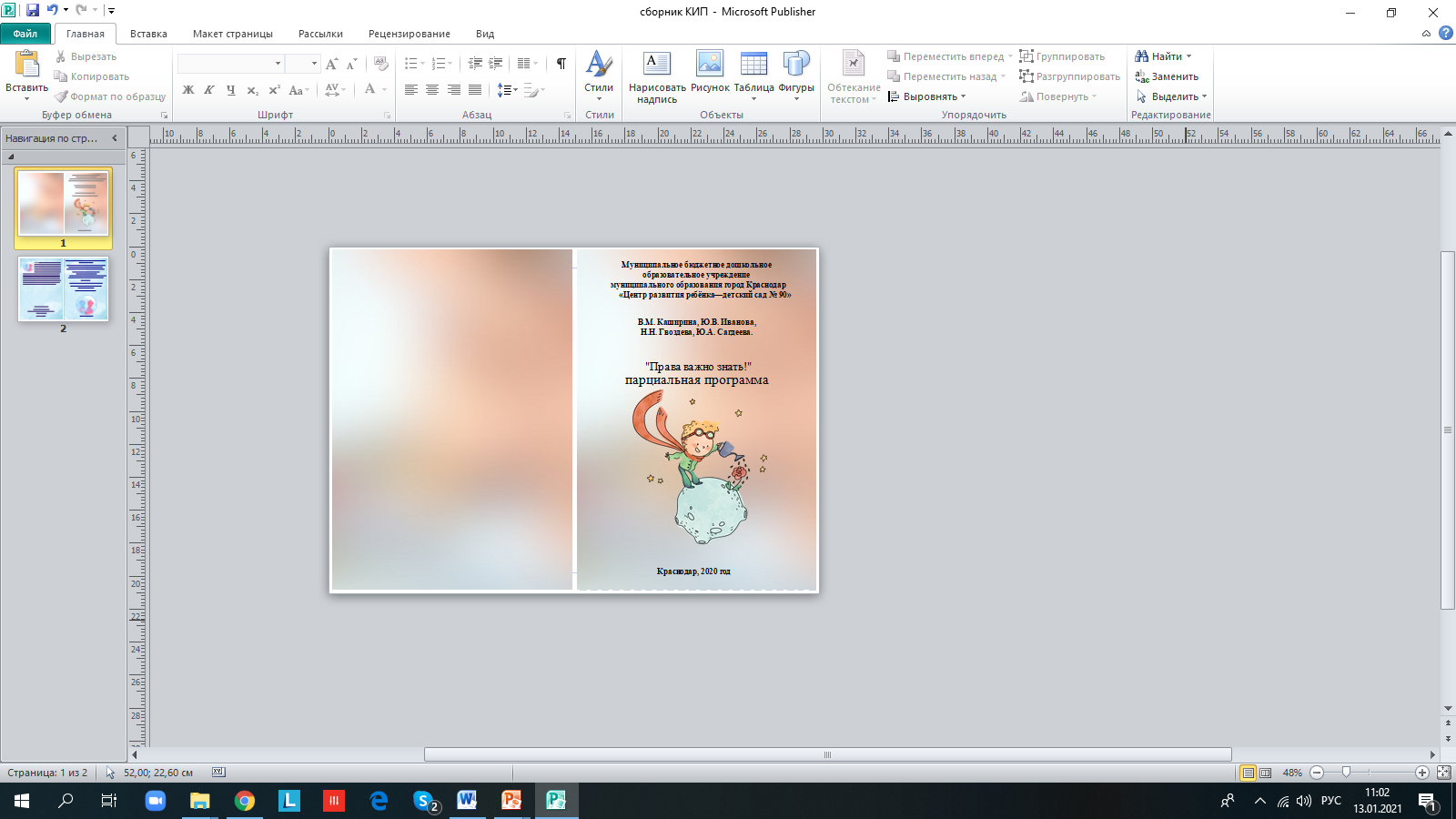 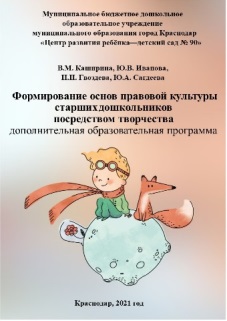 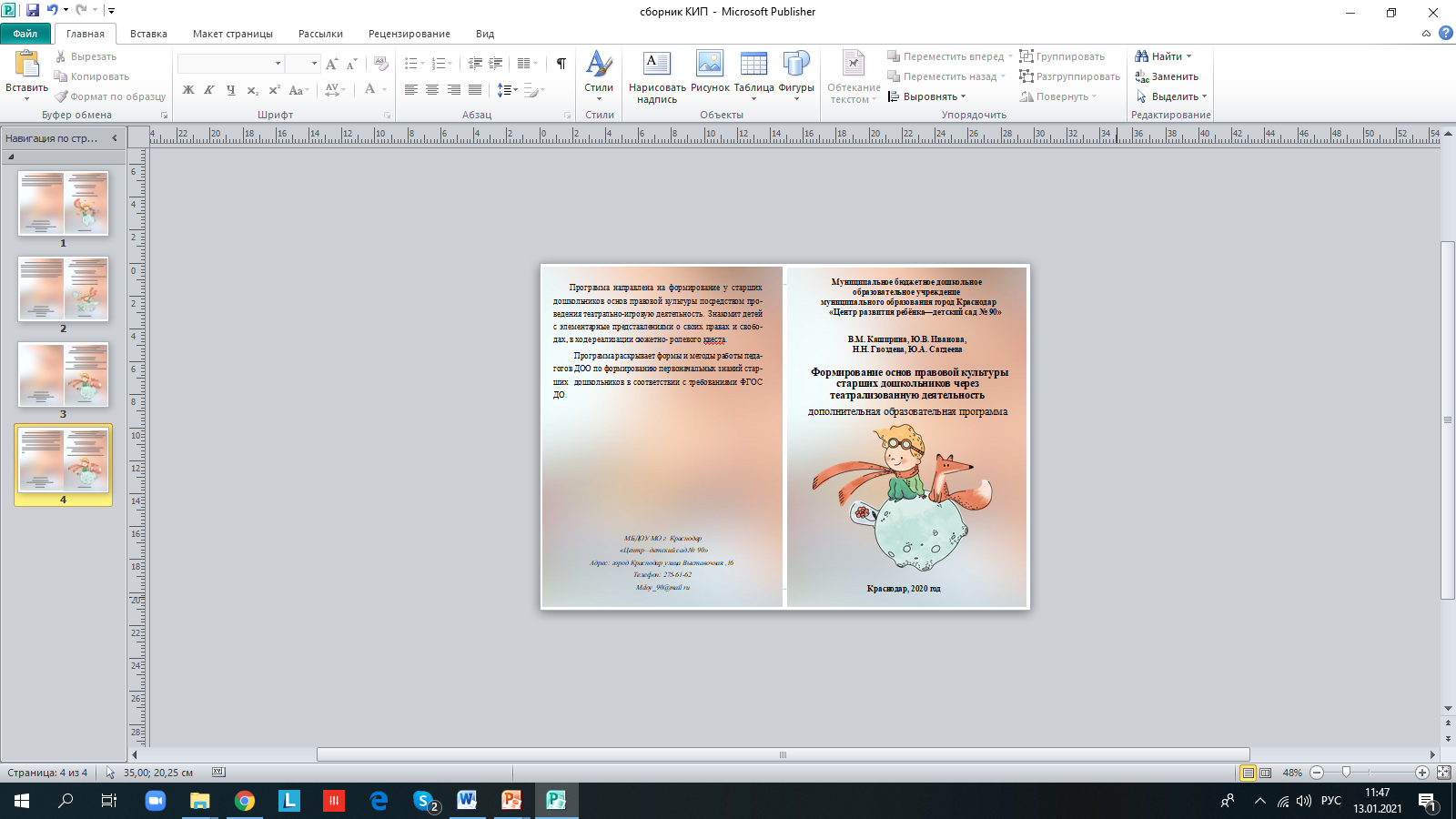 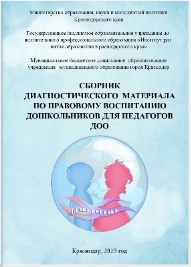 3. Применения разработанных программ по формированию основ правовой
культуры старших дошкольников  в практике дошкольных образовательных организаций